Experiment jako metodaExperiment jako vymezení vůči tradici
Experimentální literatura ESB102
5. 3. 2018
Problematika experimentu
Jazyk
Parodie
Filosofie v literatuře
Esej v literatuře
Encyklopedie
Narativní umění
Začátek—prostředek—konec
Aristoteles: „Začátek je to, co samo nenásleduje nutně po něčem jiném, ale po 	čem přirozeně následuje nebo se děje něco jiného; konec je naopak to, co 	samo přirozeně (…) následuje po něčem jiném, ale po čem už 	nenásleduje nic jiného, střed je to, co samo následuje po něčem jiném a 	po čem následuje něco dalšího.“

Fabule – o čem je vyprávěno = téma
Syžet – jakým způsobem o tom vyprávěno = stylové prostředky

Fikční světy – malé světy (U. Eco)
Princip minimální odchylky (Marie-Laure Ryanová)

Intertextualita – „dialog textů“
Narativní umění
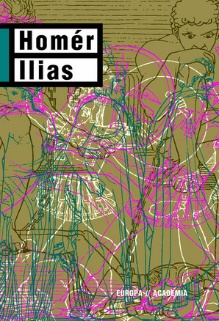 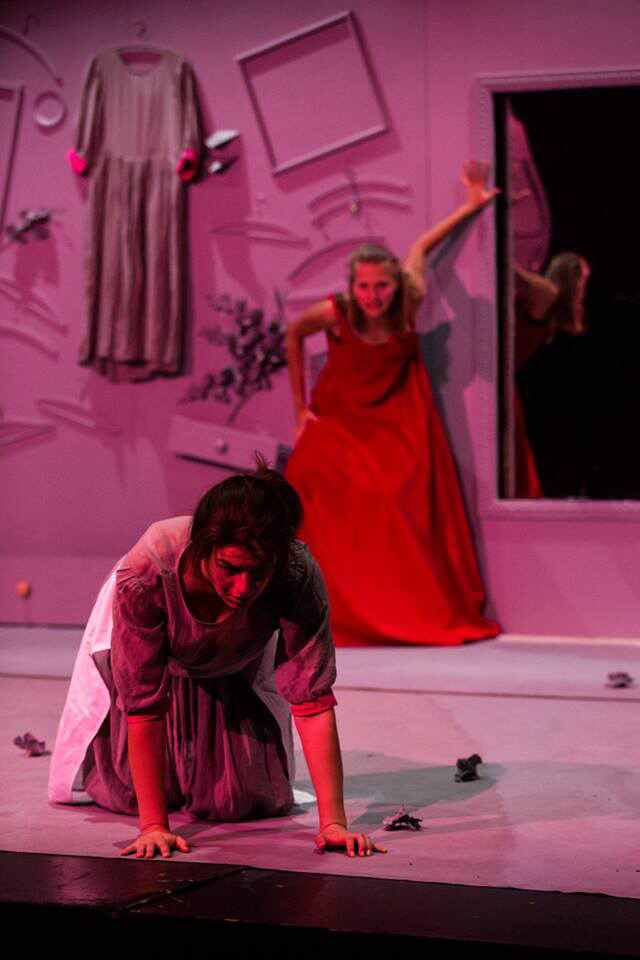 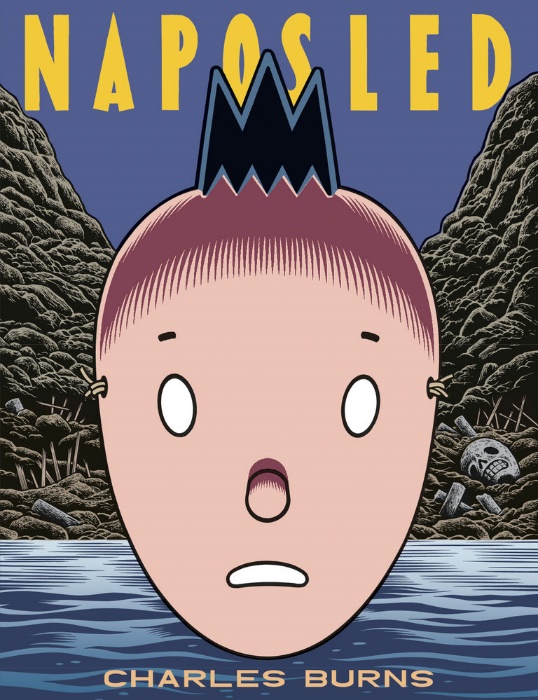 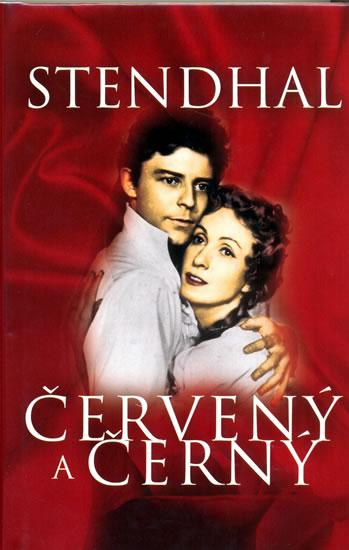 literární




vizuální
literární+ vizuální
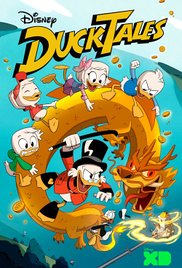 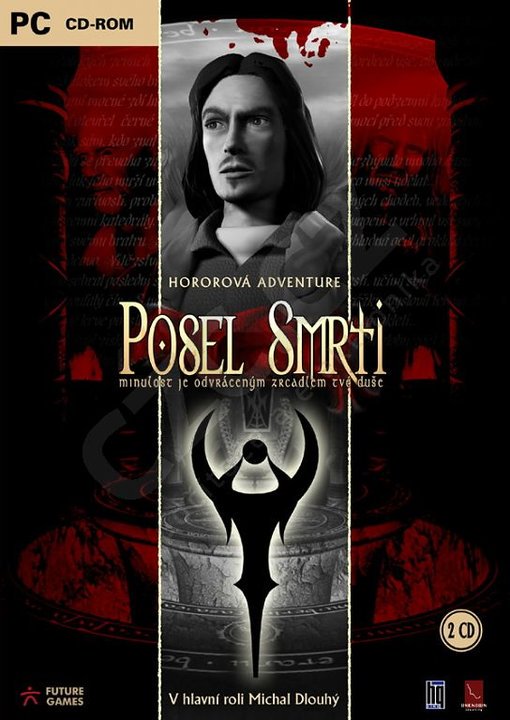 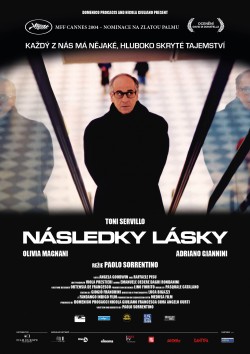 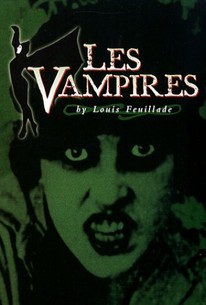 Intence a interpretace
Intentio auctoris 
Intentio operis
Intentio lectoris
(dle Umberto Eco – Meze interpretace)

„Naším úkolem není najít v uměleckém díle maximum obsahu, tím méně vymačkat z díla víc obsahu, než ho tam je. Naším úkolem je potlačit obsah, abychom věc mohli vůbec vidět.“
(Susan Sontagová – Proti interpretacím)

Milan Kundera – Hledání přítomného času (in Můj Janáček)
Intence a interpretace
„Přestože nad textem uvažujeme o autorských intencích, autentické záměry tvůrce díla zůstávají nedosažitelné.“
				Jiří Koten (in Jak se dělá fikce slovy)

„Mechanismus básnického tvoření je nevysledovatelný.“
				Ivan Wernisch (in Pekařova noční nůše)
Další pátráníMožná spojení
Je či může být každý metodologický pokus odklonem od určité tradice?

Je každé odkročení od tradice založeno na metodologickém postupu?
MetodaPrameny
Autoreflexe v uměleckém díle
Autoreflexe jako samostatné texty

Deníkové zápisy
Eseje
Korespondence
Rozhovory
MetodaAutoreflexe v díle
Postavy mého románu jsou moje vlastní možnosti, které se neuskutečnily. Proto je mám všechny stejně rád a všechny mě stejně děsí: každá z nich překročila nějakou hranici, kterou jsem já obcházel. Právě ta překročená hranice (hranice za kterou končí moje já) mě přitahuje. Teprve za ní začíná tajemství, na které se ptá román. Román není konfesí autora, ale zkoumáním toho, co je lidský život v pasti, kterou se stal svět. Ale dosti. Vraťme se k Tomášovi. 

	M. Kundera – Nesnesitelná lehkost bytí
MetodaParodie
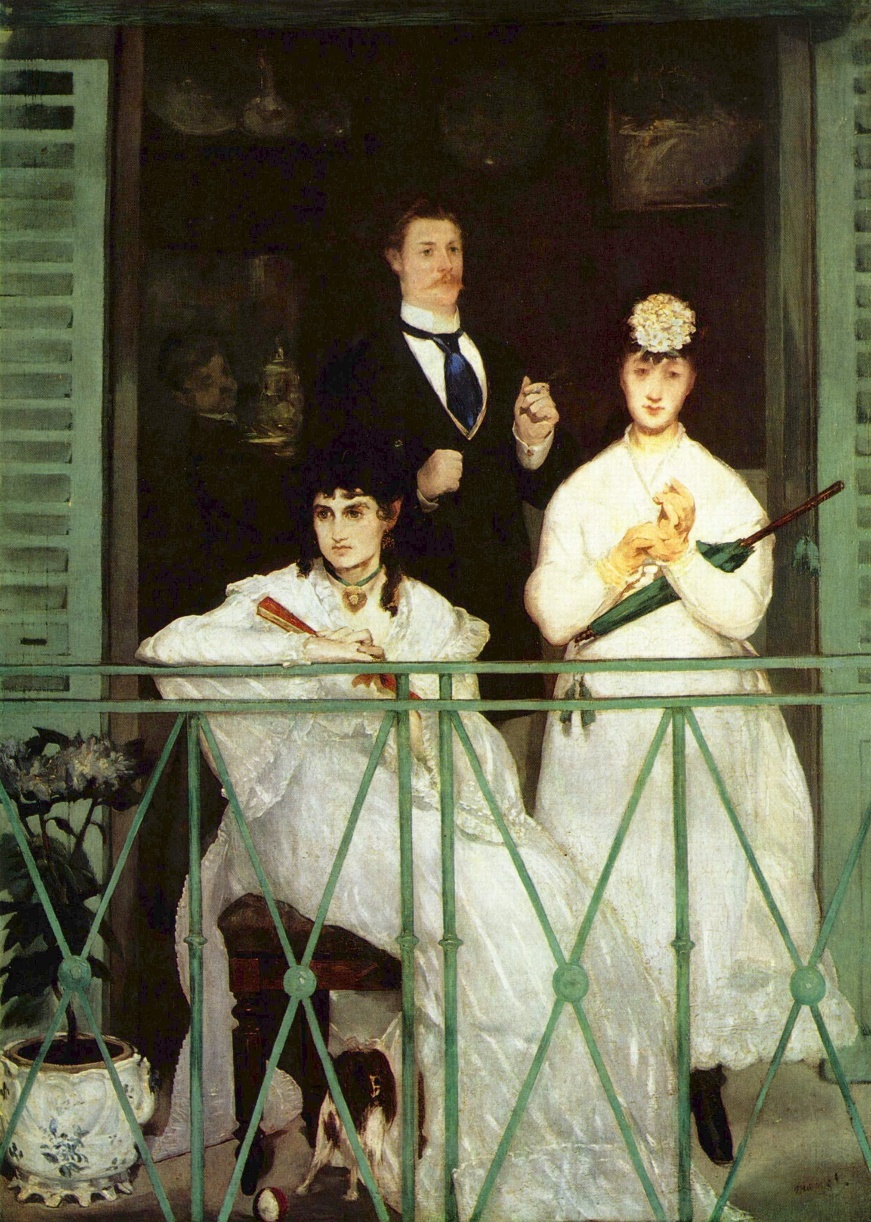 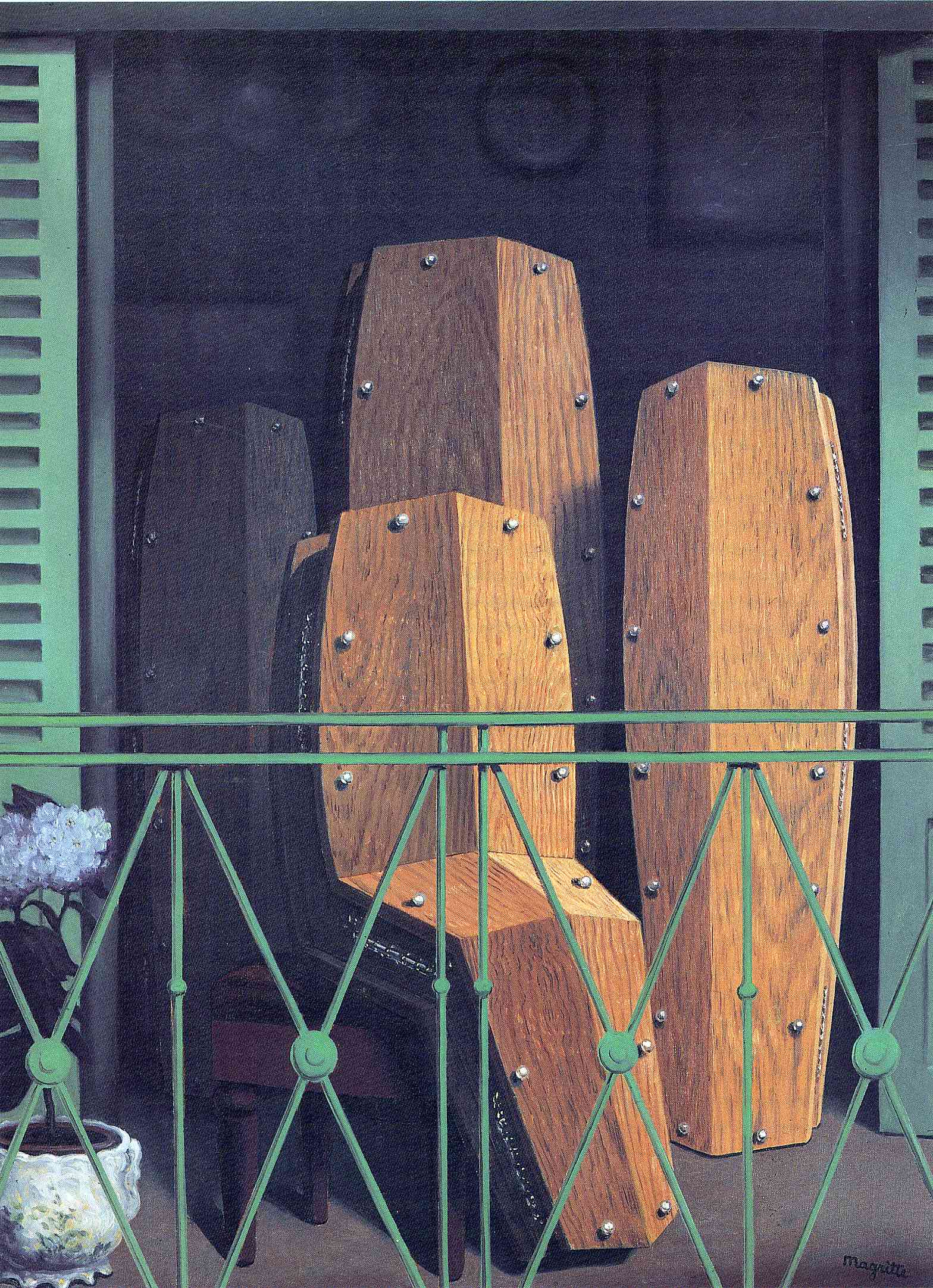 Édouard Manet – Le Balcon				René Magritte – Perspective II. Le Balcon de Manet
MetodaAutoreflexe samostatná
I v modrém ročním období
převládá okr
a vládne nach
a zlatá v zeleních 
se zjevuje a skrývá
i v modrém ročním období
 
Kdybych měl žáka, ukázal bych mu tuto báseň a řekl bych: Zde je můj recept na utváření lyrických celků libovolné délky. Kdyby se žák podivil, podivil by se asi té libovolné délce, a já bych mu prozradil, že větší lyrické skladby se dělají z drobných, samostatných částí.
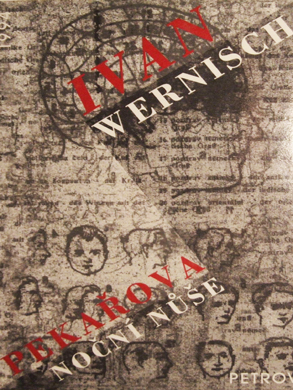 MetodaAutoreflexe v eseji
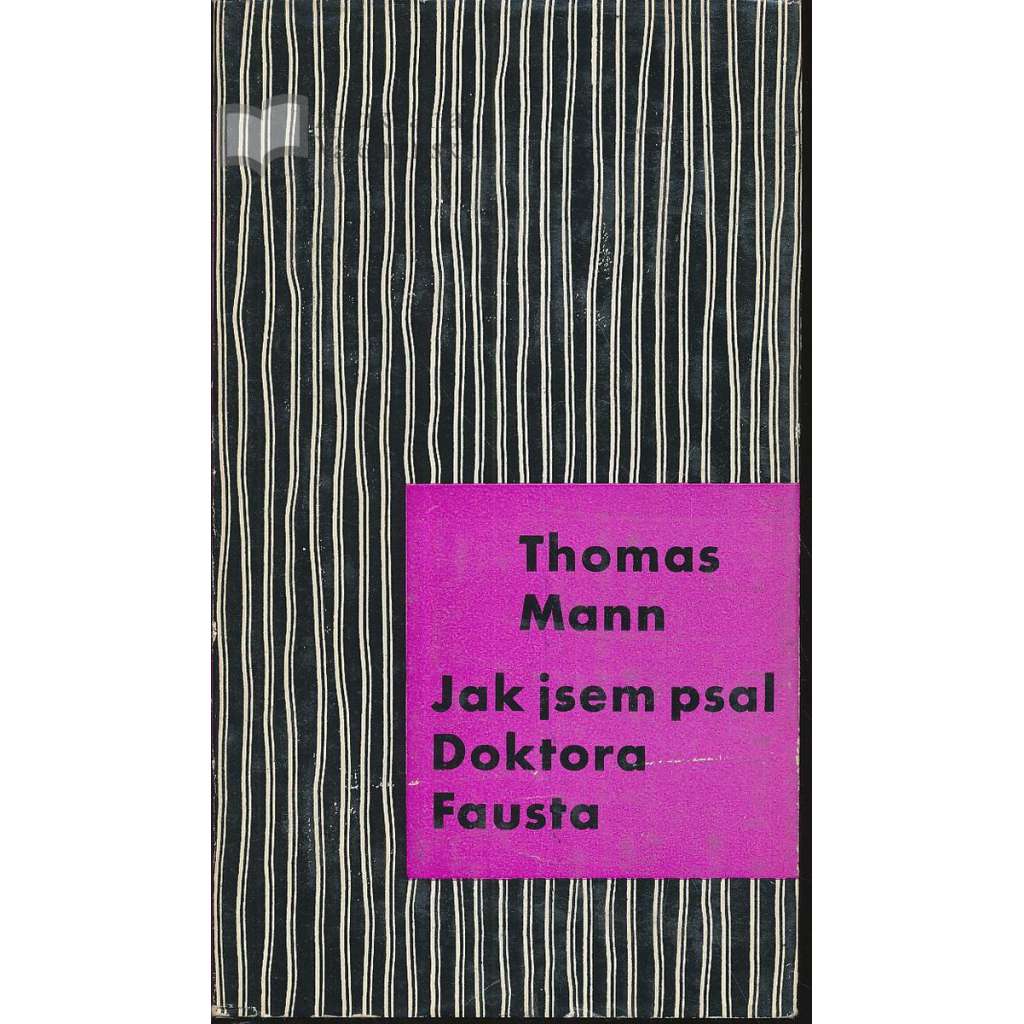 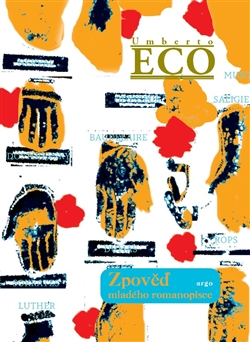 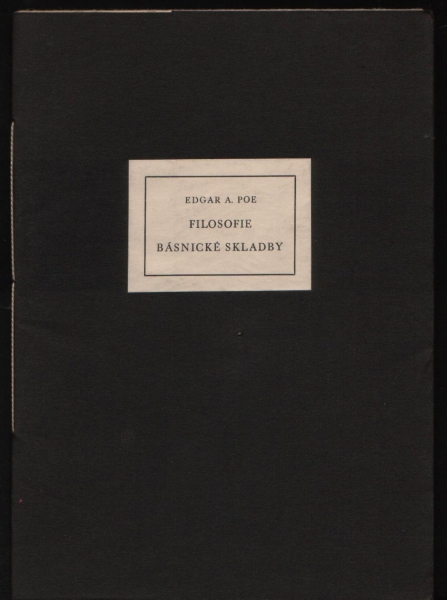 MetodaDruhotné texty
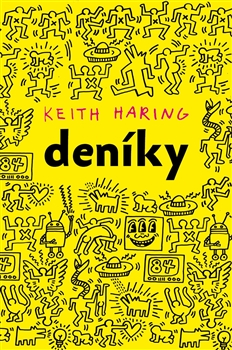 Deníky (V. Woolfová, F. Kafka, W. Gombrowicz, S. Ejzenštejn, A. Tarkovskij, V. van Gogh, E. Munch)

Korespondence (G. Flaubert, F. Kafka, S. Beckett, J. Joyce)

Rozhovory (Paris Review, Votobia)
https://www.theparisreview.org/interviews
Normaa její narušení
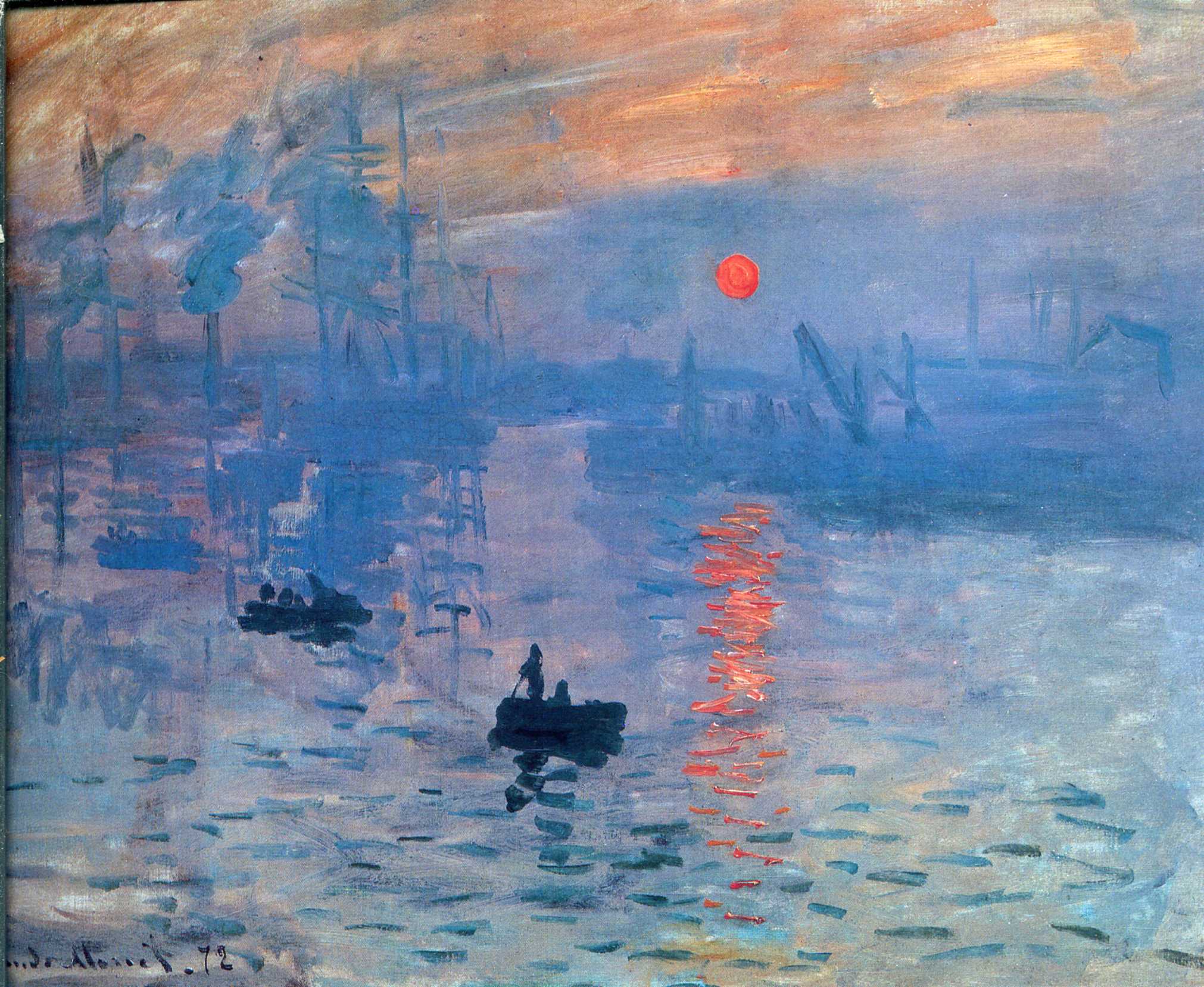 Gustav Courbet – Bonjoure, Monsieur Courbet (1854) 		 Claude Monet – Impression, soleil levant (1873)
NormaParadigma
Ve vědě
Schéma, vzorec myšlení či model
Změna paradigmatu – změna domněnky o světě 
Ptolemaios -> Koperník
Ch. Darwin, K. Marx, S. Freud

V umění
Preskriptivní, dobové poetiky
Změna paradigmatu -> odklon od dominantního estetického principu
Klasicistní umění -> realisté, impresionisté
W. Whitman, J. Joyce
NormaVasilij Kandinskij – O duchovnosti v umění, 1912
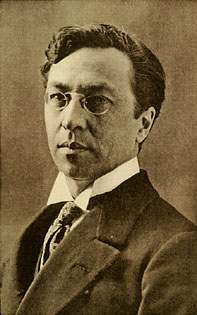 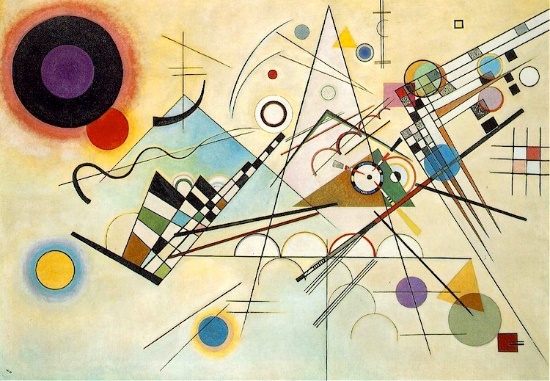 NormaVasilij Kandinskij – O duchovnosti v umění, 1912
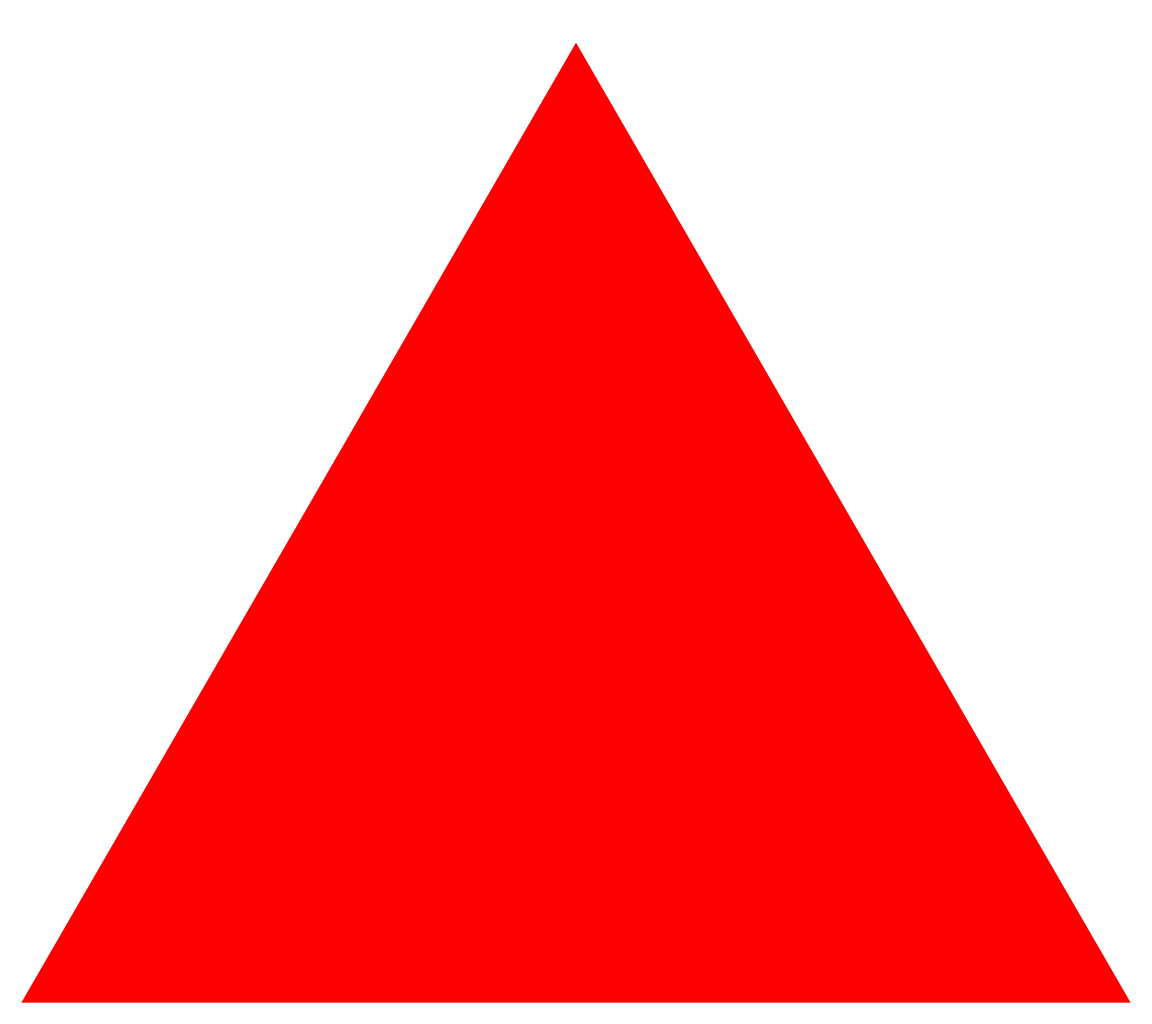 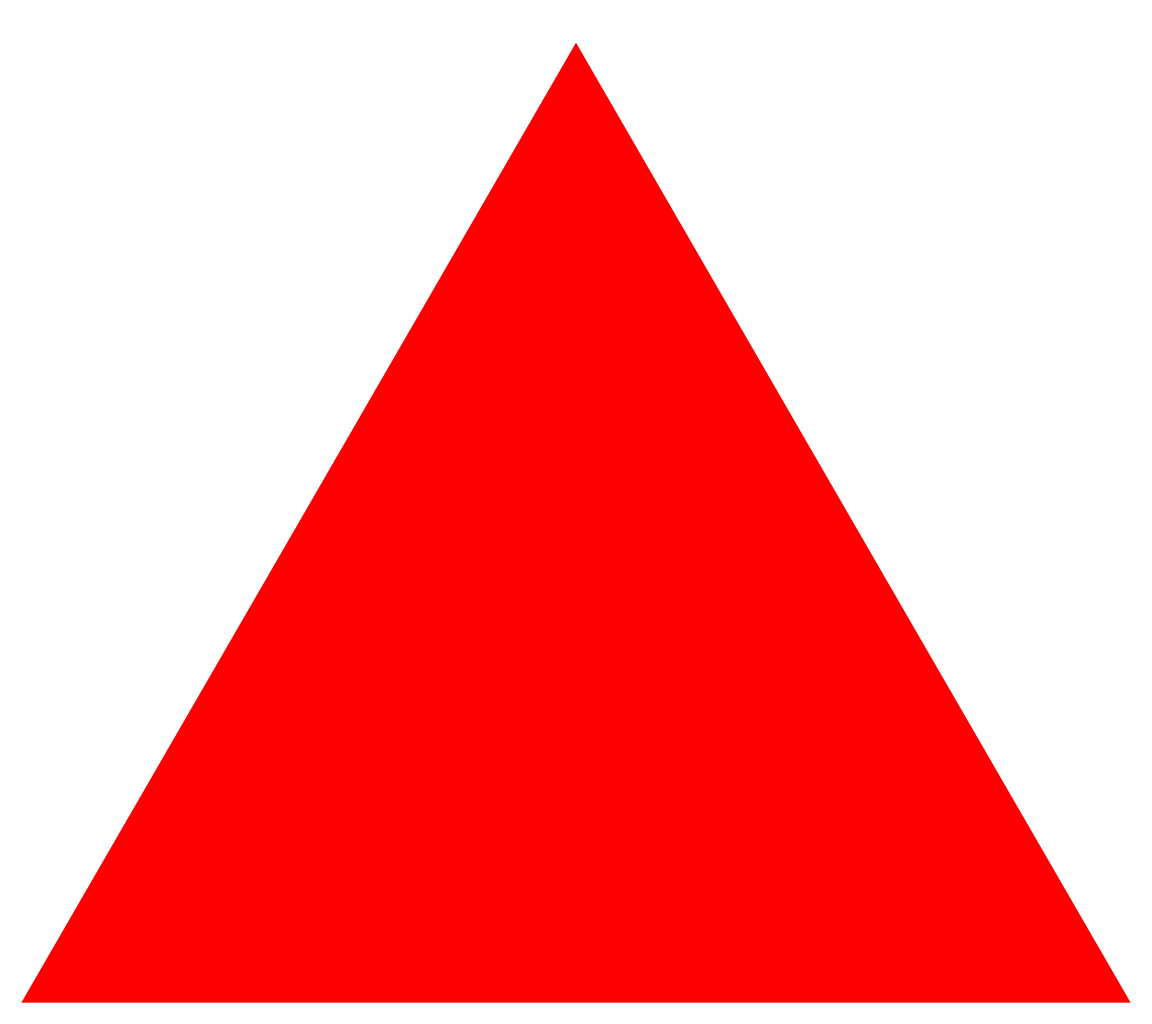 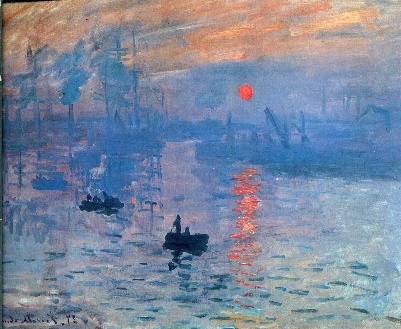 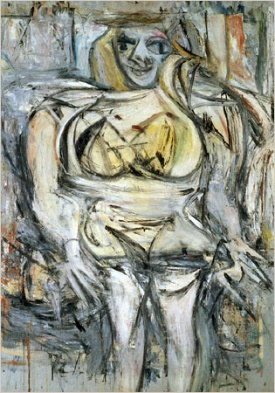 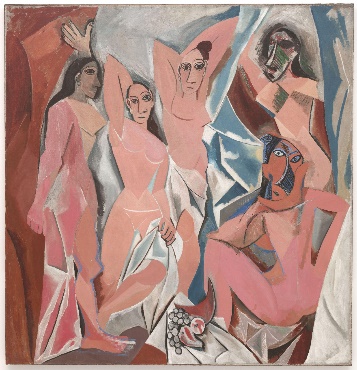 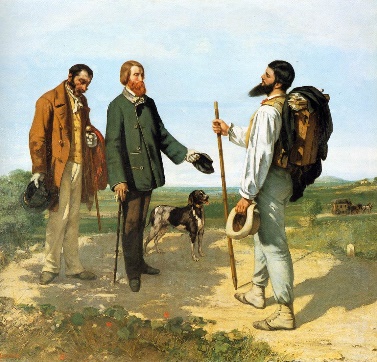 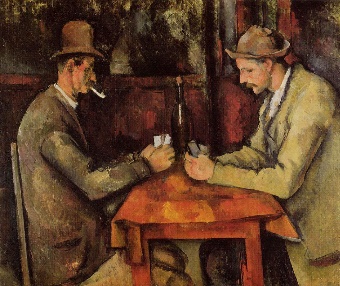 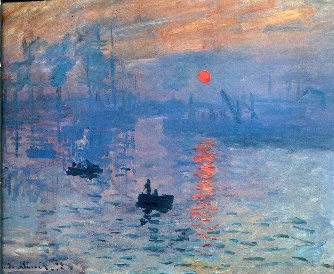 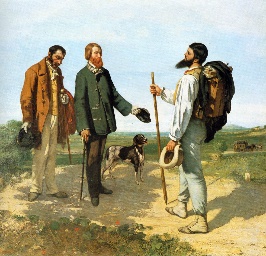 NormaSonet
Let me not to the marriage of true minds
Admit impediments. Love is not love
Which alters when it alteration finds,
Or bends with the remover to remove:

O, no! it is an ever-fixed mark,
That looks on tempests and is never shaken;
It is the star to every wandering bark,
Whose worth’s unknown, although his height be taken.

Love’s not Time’s fool, though rosy lips and cheeks
Within his bending sickle’s compass come;
Love alters not with his brief hours and weeks,

But bears it out even to the edge of doom.
If this be error and upon me proved,
I never writ, nor no man ever loved.

William Shakespeare – Sonet 116
Kdyby Tvé oči neměly barevnost měsíce,
Ohně, břidlic a práce v úsvitu vlídném, 
Kdybys neovládala hbitý let vichřice, 
Kdyby ses nestala pro mne jantarovým týdnem,

Kdybys mi nebyla chvílí, která je plavá, 
Když po břečťanech podzim šplhá k púnebí,
Kdybys nebyla chlebem, jejž luna zadělává
A přitom rozprašuje mouku po nebi,

Ó milované, sotva bych láskou k tobě se mučil!
Já objímám svět, když beru tě do náručí,
Písčiny, stromy, čas, déšť, co se lije

A všechno, co existuje, abych já mohl žít,
Všechno mám blízko, všechno smím okusit:
Ve tvém životě vidím všechno, co žije. 

Pablo Neruda – VIII (Ráno) in Sto sonetů o lásce
NormaSonet
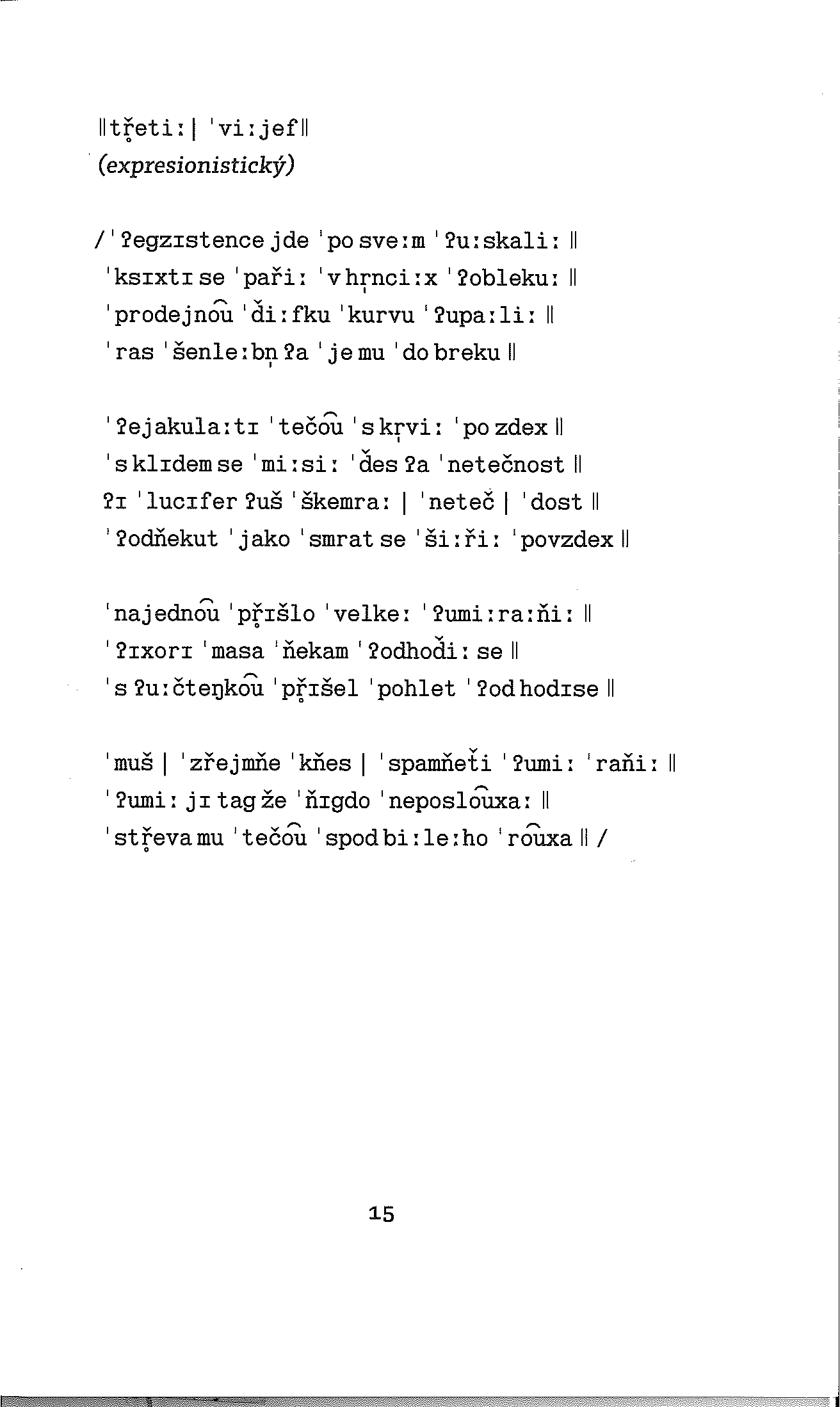 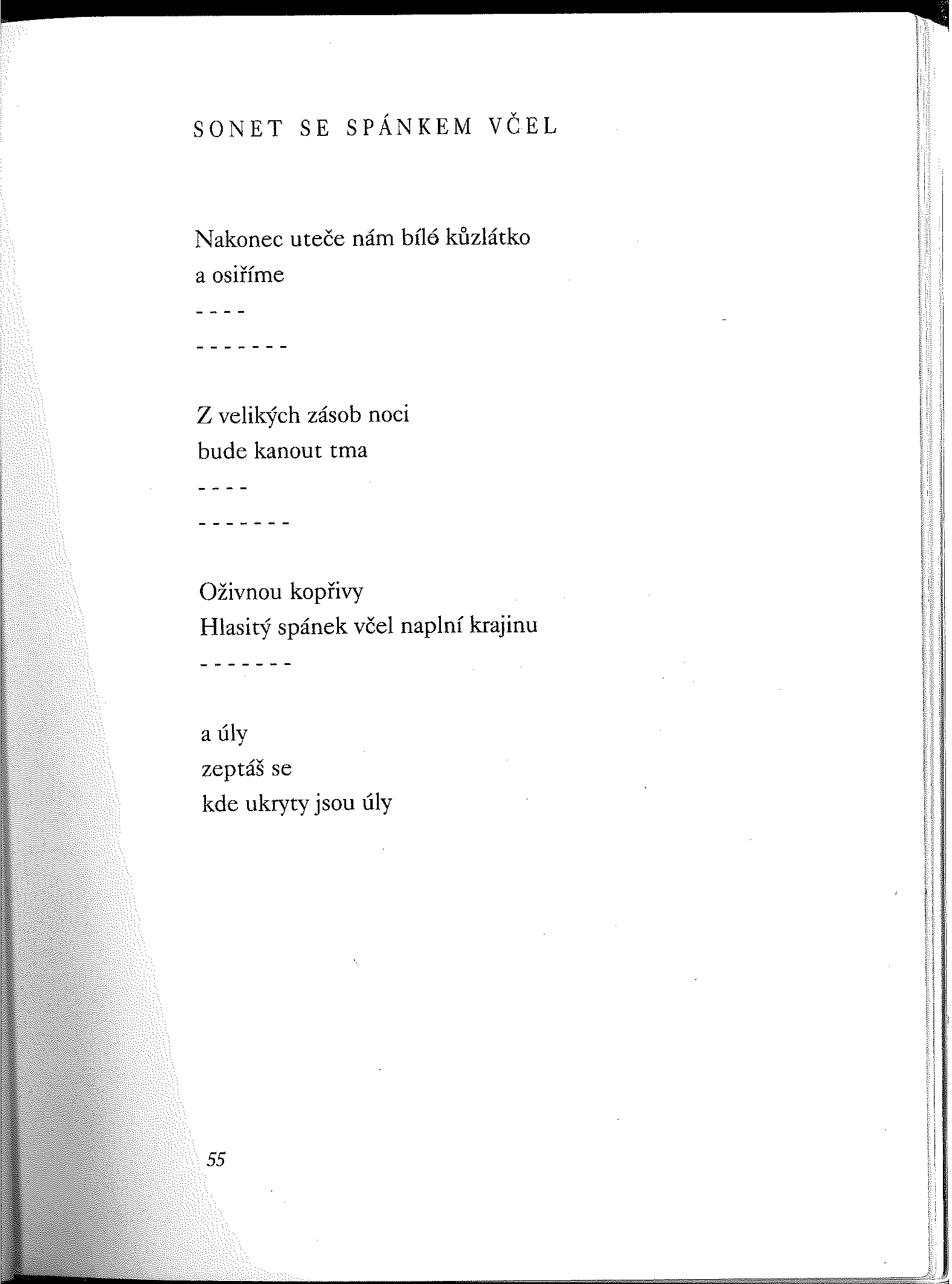 Jan Skácel, sb. Dávné proso				Ondřej Hanus, sb. Výjevy
NormaManifesty
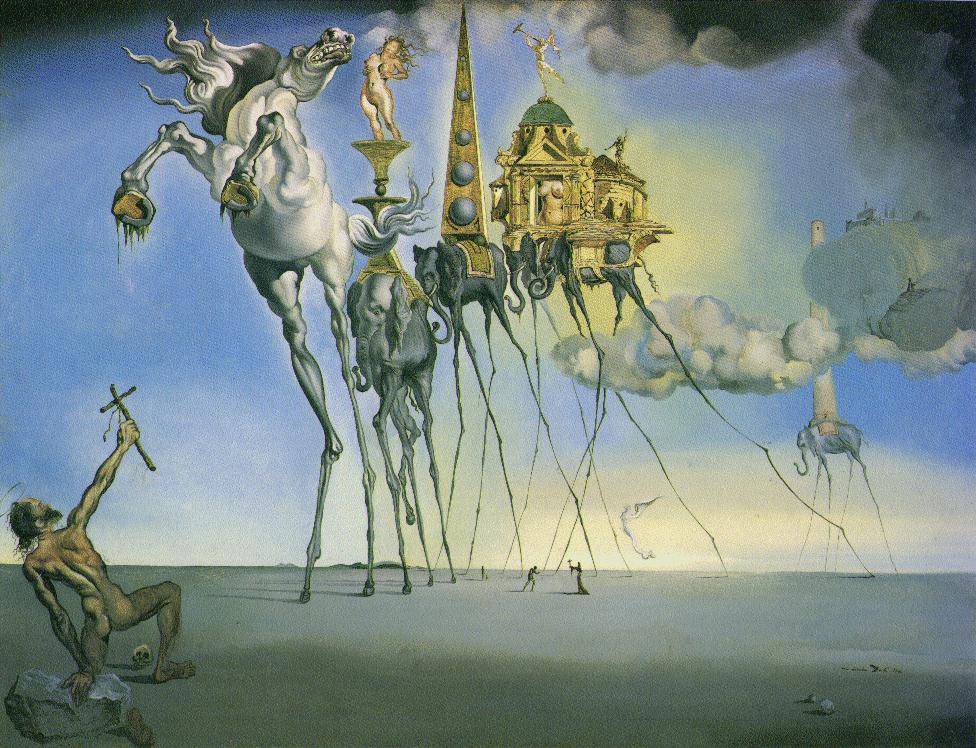 Edgar Allen PoeFilosofie básnické skladby
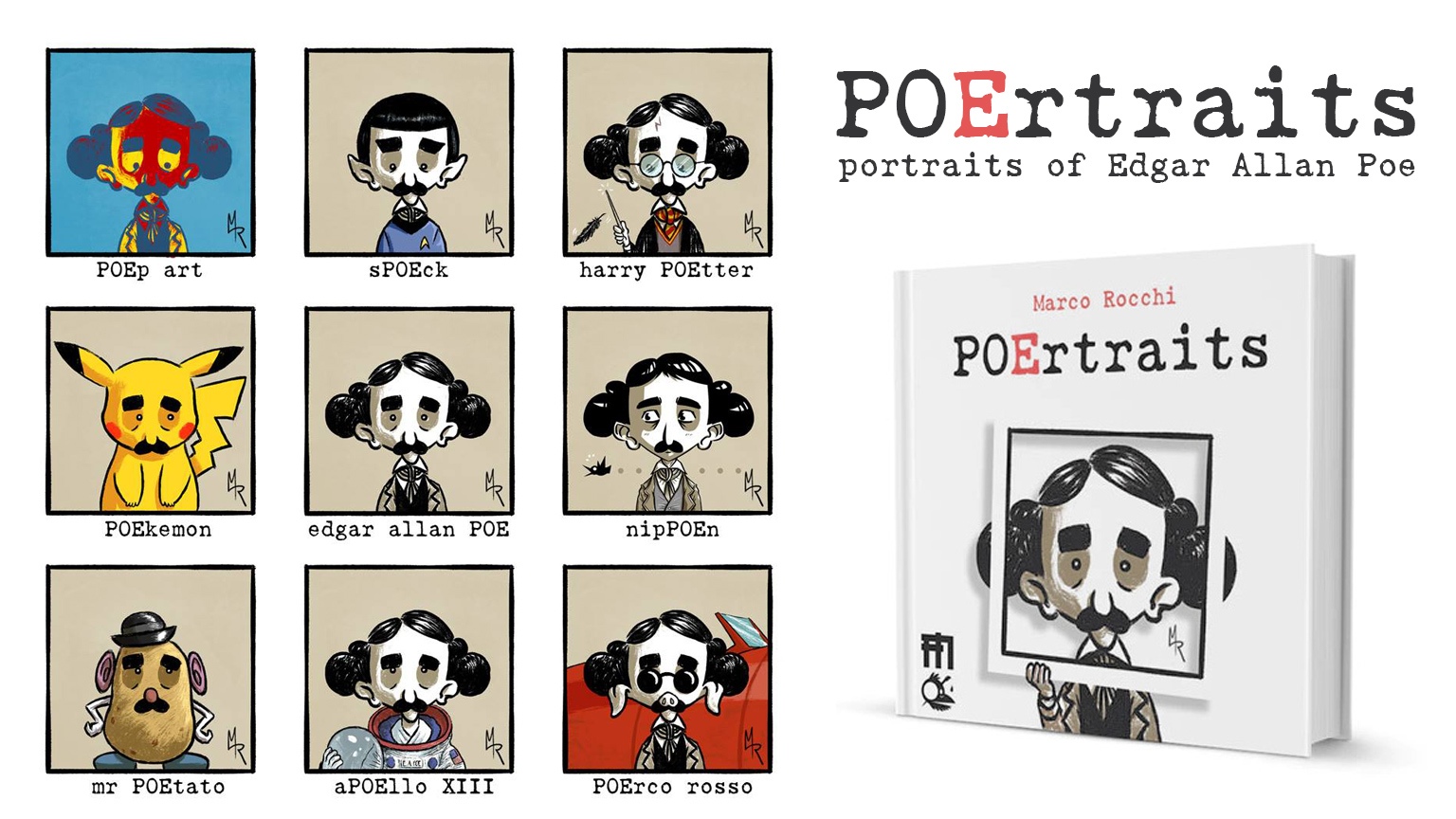 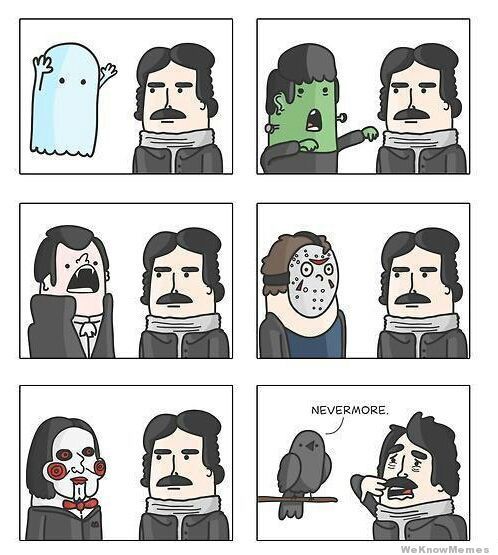